LA CARTE DU MONDE « EN MANTEAU » D’APRÈS CLAUDE PTOLÉMÉE extraite de Nicolaus Germanus, Géographie de Ptolémée, Ulm, 1482, (Bristish Library à Londres)
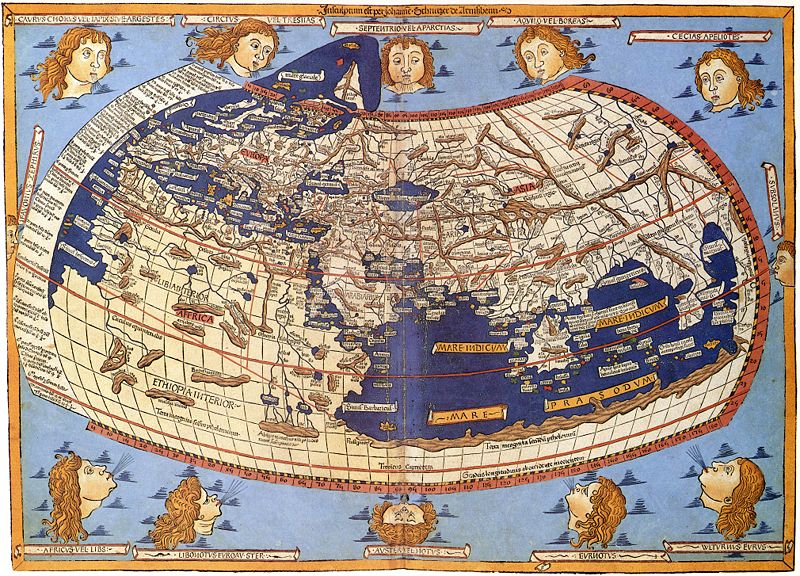 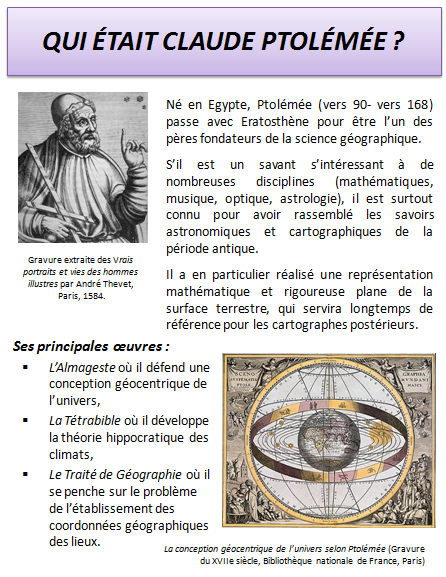 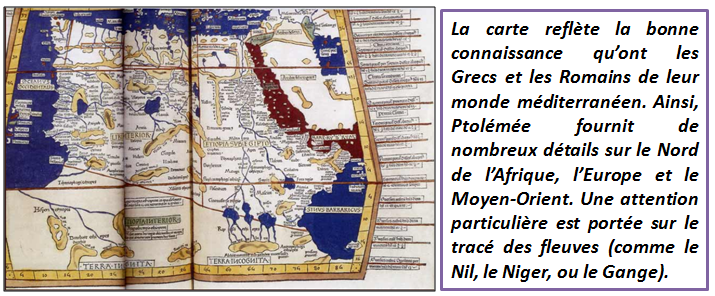 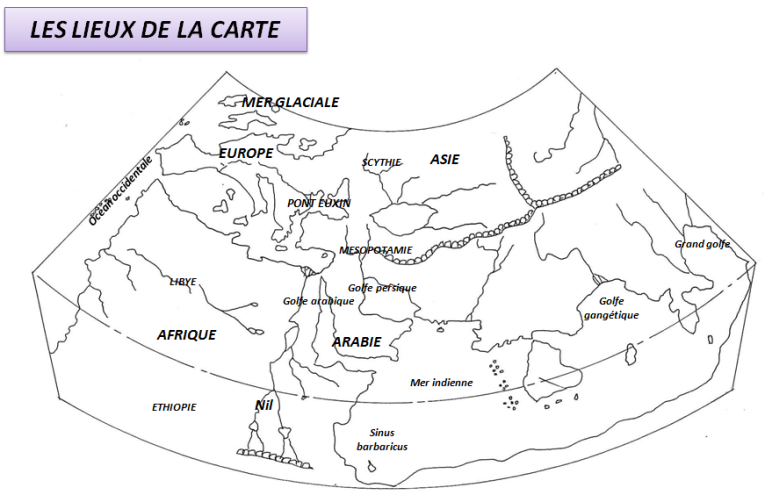 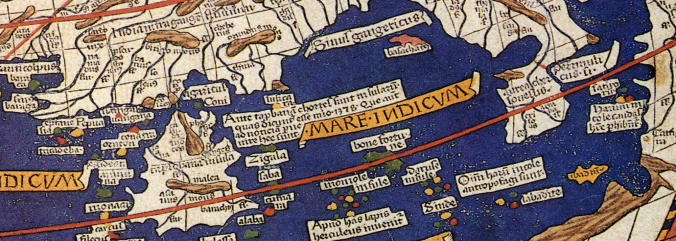 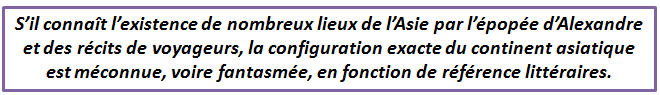 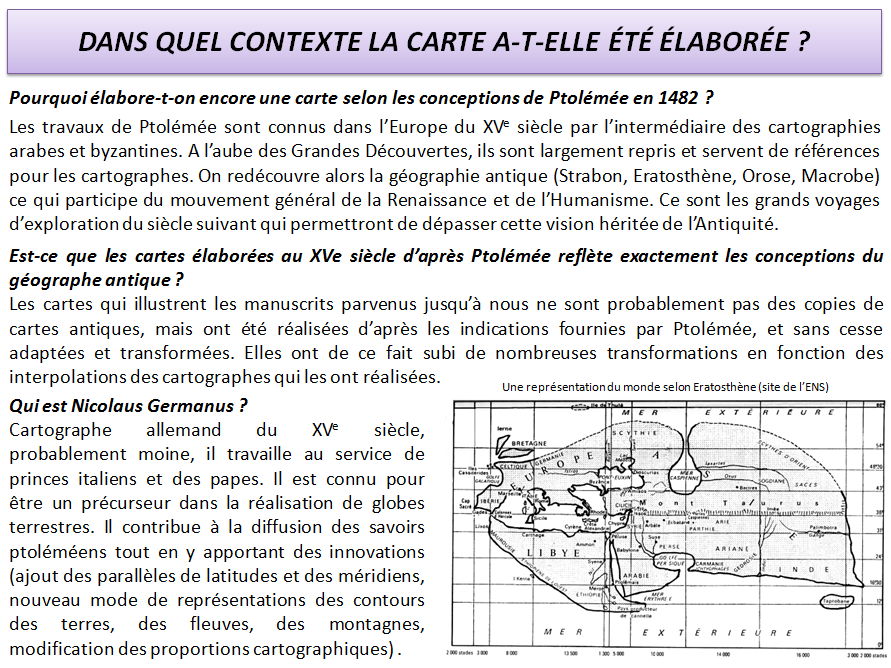 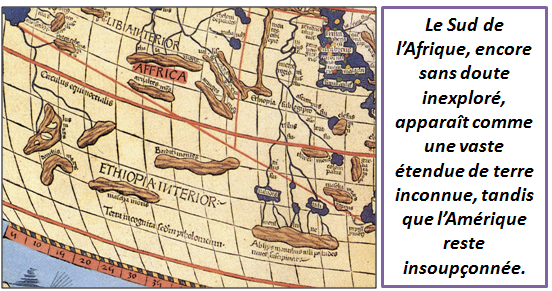 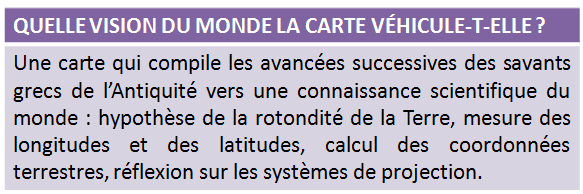